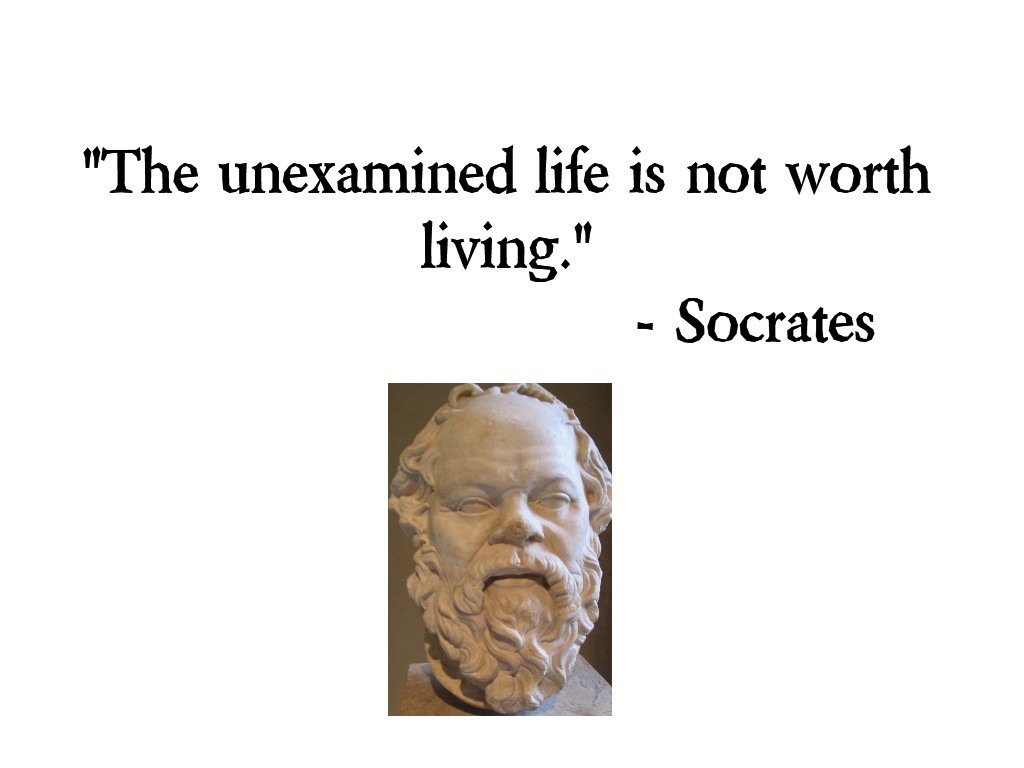 Works Cited
Greece Central School District. (n.d.). Socratic seminar 	analytic rubric. Retrieved from	www.greece.k12.ny.us/files/479/SS%20Analytic	%20Rubric.doc

Socratic Seminars International. (n.d.). Socratic seminar 	ground rules poster. Retrieved from http://	www.socraticseminars.com%2 Feducation	%2Fdocuments	%2FSocraticSeminarGroundRulesPoster_000.pdf

StudyGuide.org. (2009). Socratic seminars. Retrieved from 	http://www.studyguide.org/socratic_seminar.htm